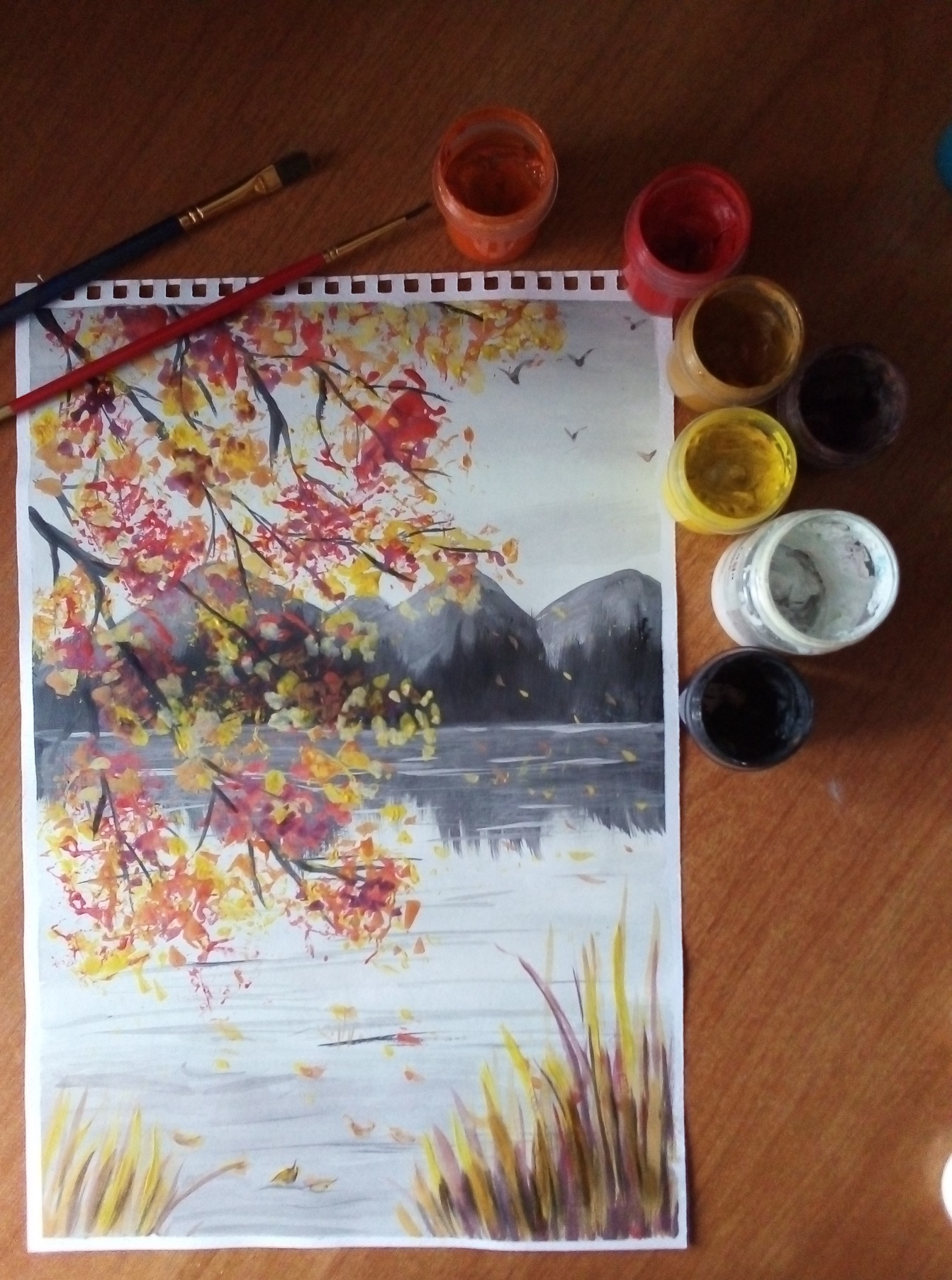 Мастер-класс 
«Осенний пейзаж»Оборудование: гуашь, кисти, баночка для воды, салфетка, палитра
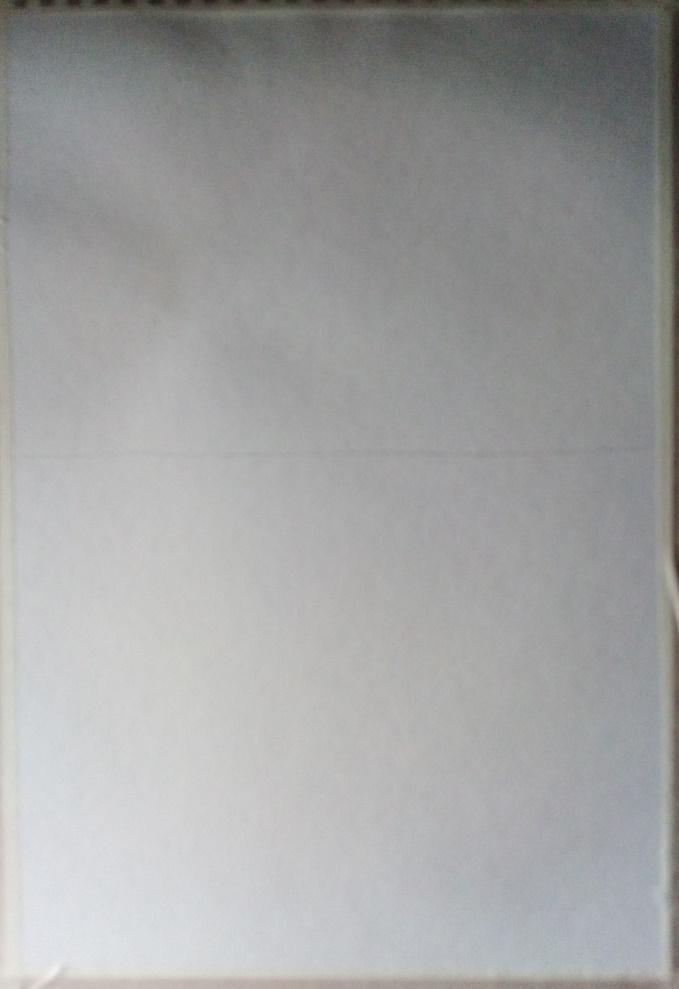 Выполняем набросок карандашом. Проводим линию горизонта  выше середины листа
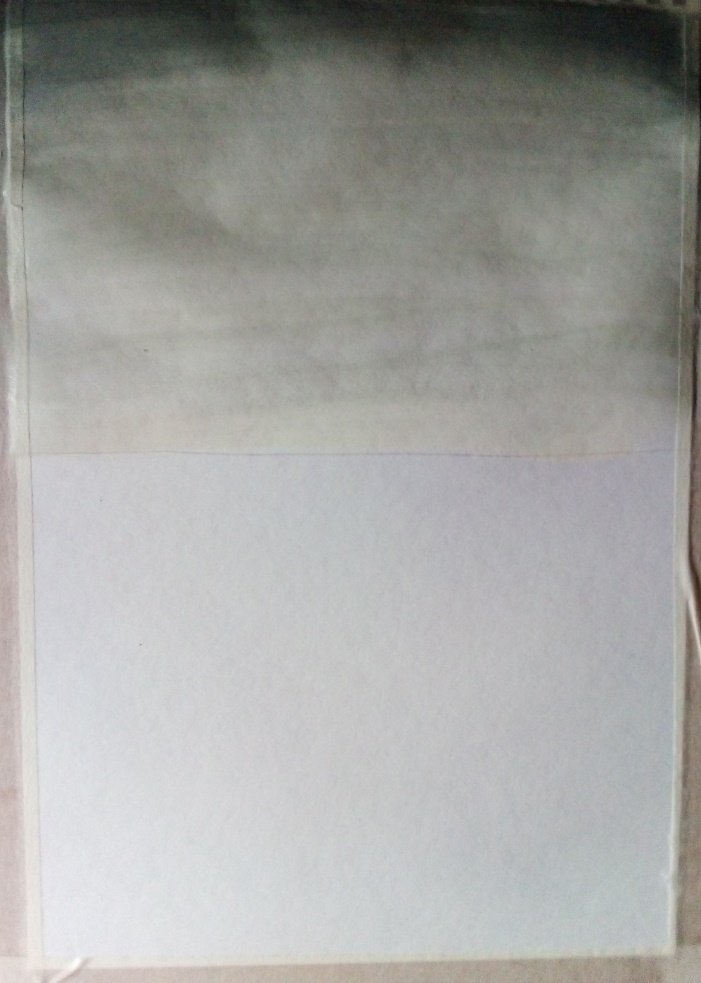 2. Начинаем работу гуашью. Кисть – плоская. На палитре смешиваем белую и черную краски, получаем серый цвет. Закрашиваем с верхней части листа вниз горизонтальными движениями. Постепенно добавляем белую краску, чтобы к линии горизонта серый стал более светлым.
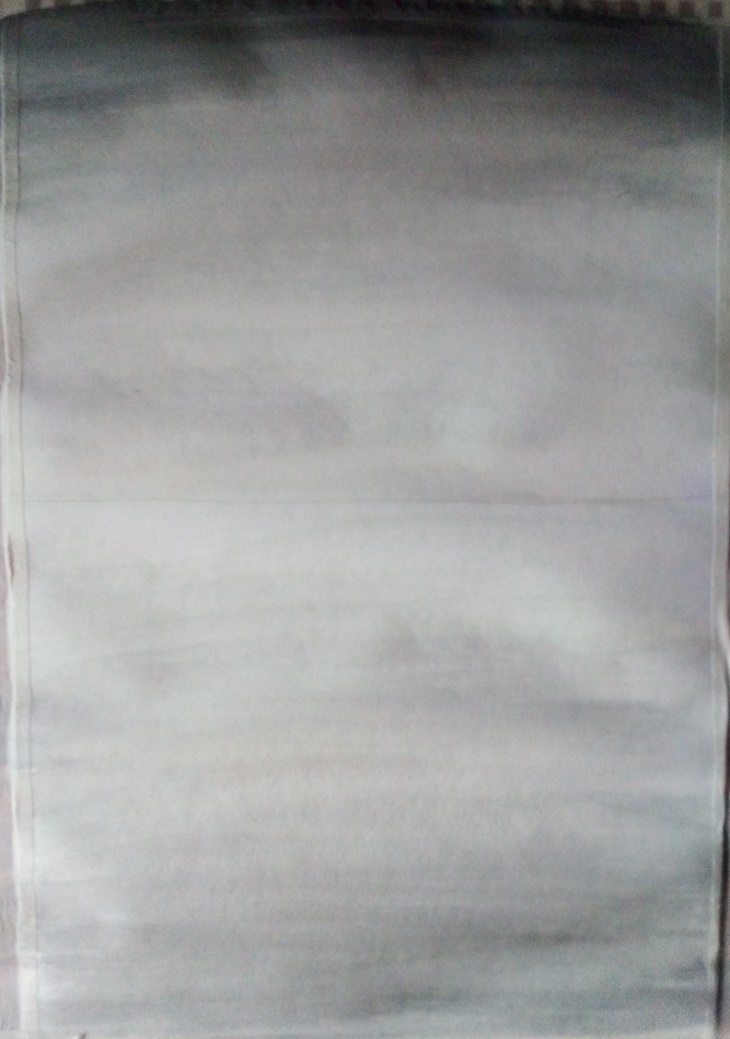 3.Переворачиваем лист и красим также: начиная с серого и постепенно добавляя белой краски закрашиваем до линии горизонта.
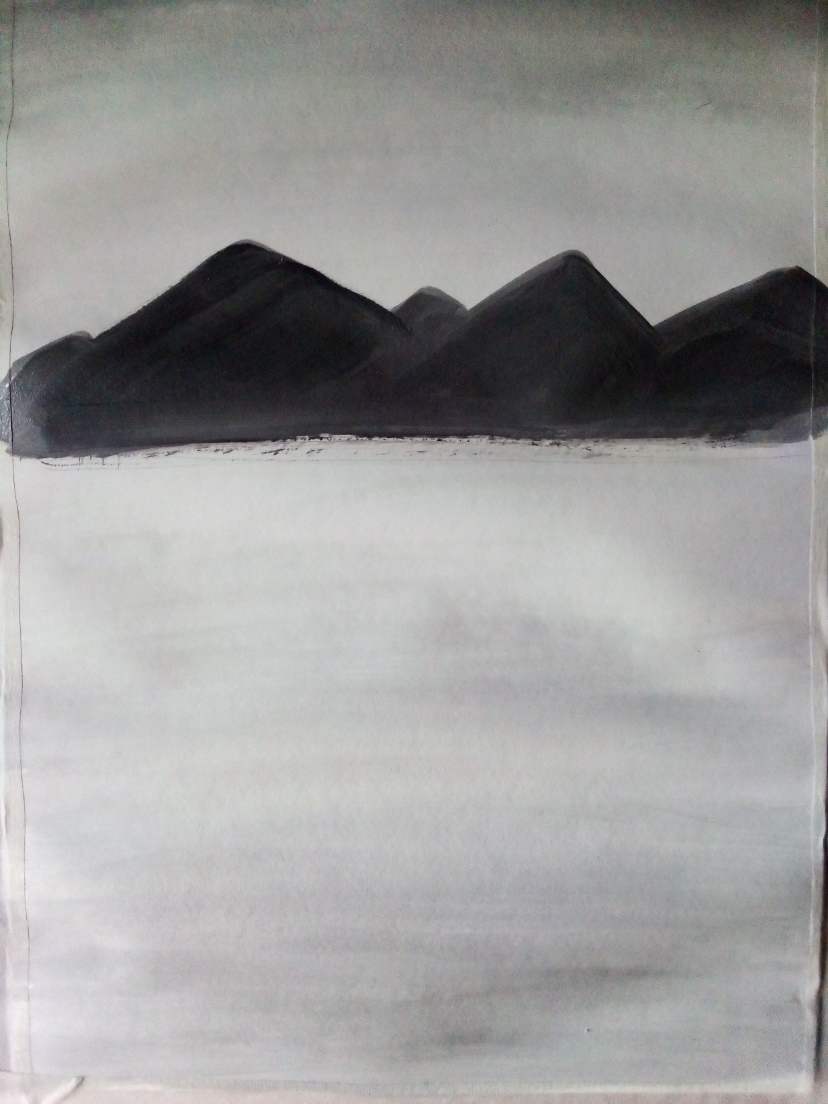 4. Снова переворачиваем лист. Добавляем в серый немного черного цвета и рисуем горы на линии горизонта.
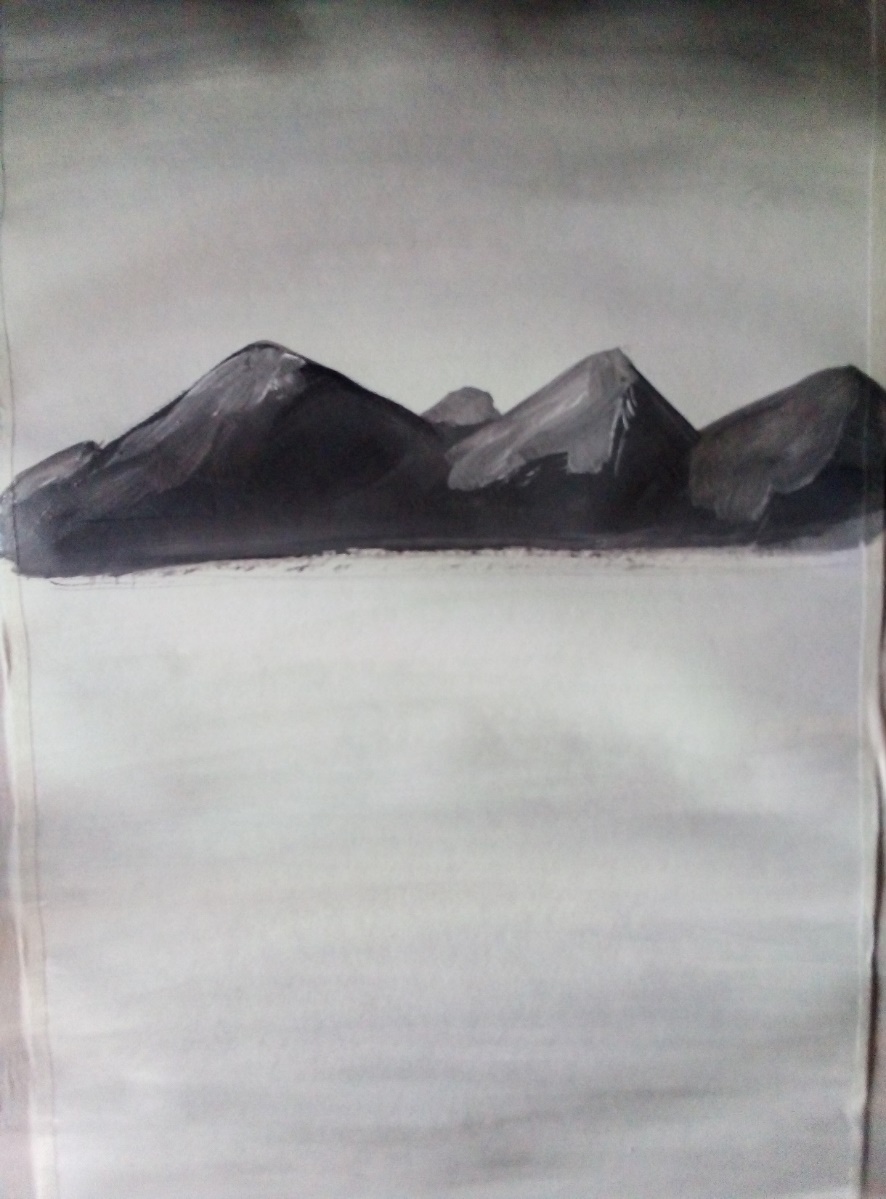 5. Снова белую краску на палитре добавляем к серому цвету и закрашиваем верхнюю и боковую часть гор.
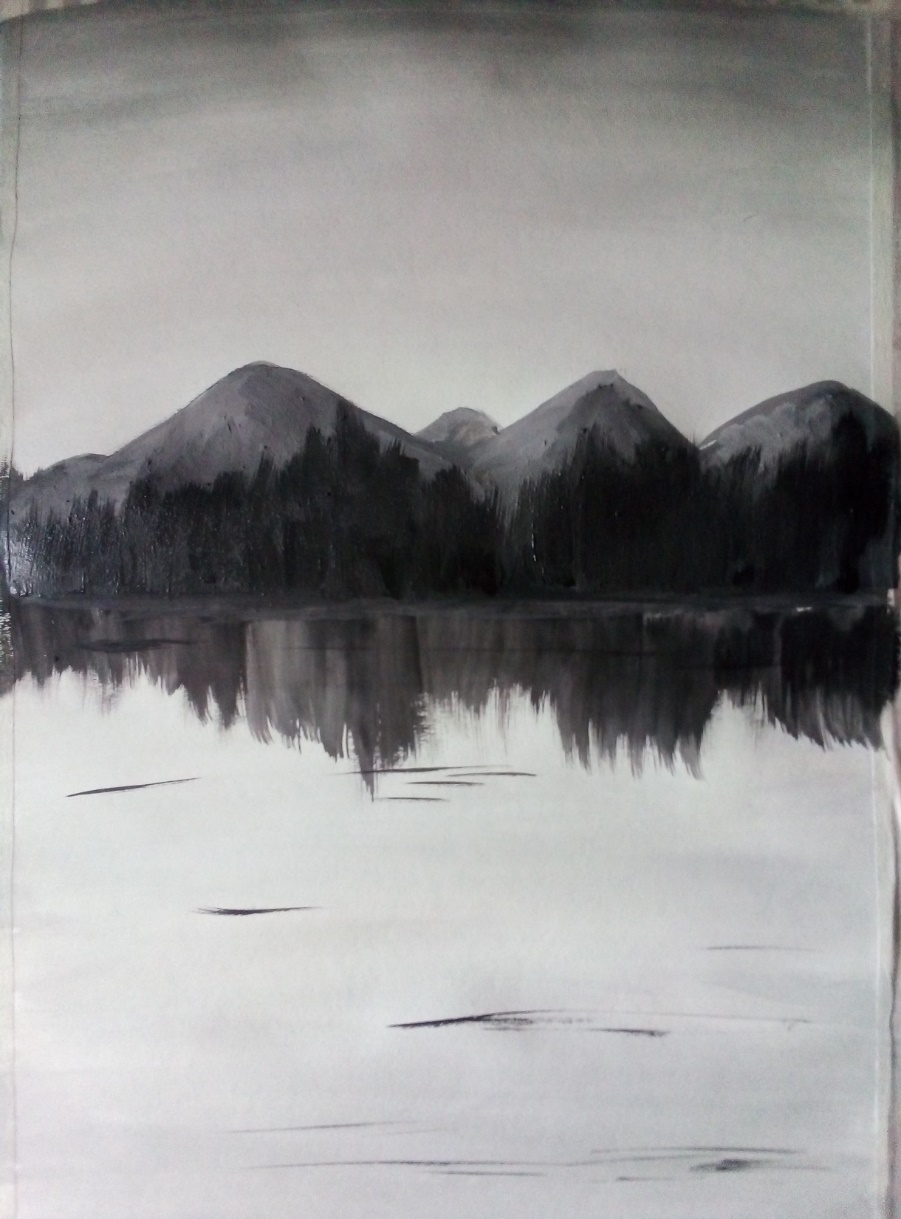 6.Чёрным цветом отрывистыми движениями от линии горизонта вверх рисуем деревья. Серым цветом вниз рисуем отражение деревьев и горизонтальные полоски в нижней части листа
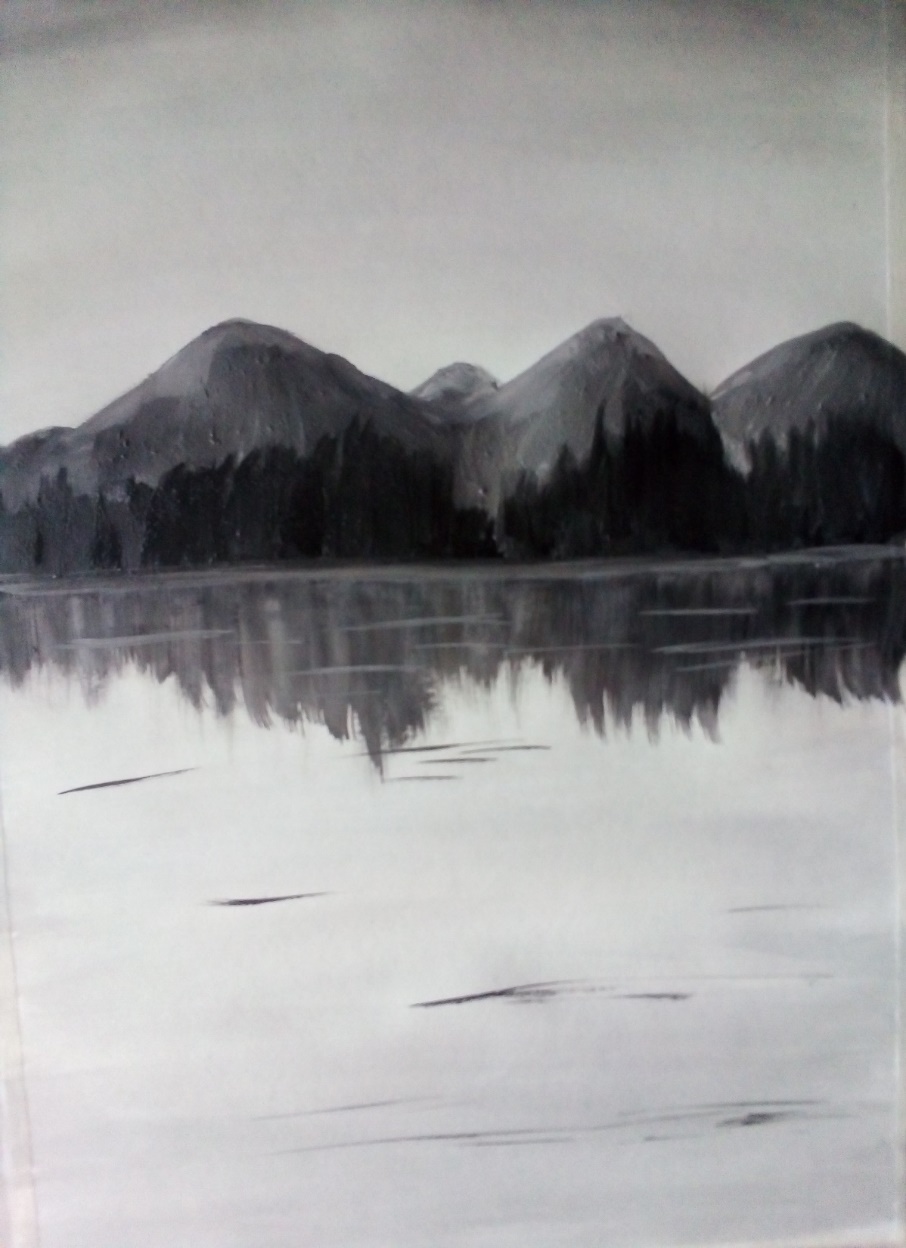 7. Снова на палитре белую краску добавляем к серому цвету и тонкой кистью проводим линию горизонта. Делаем горизонтальные мазки в нижней части листа. Так определяем водную гладь.
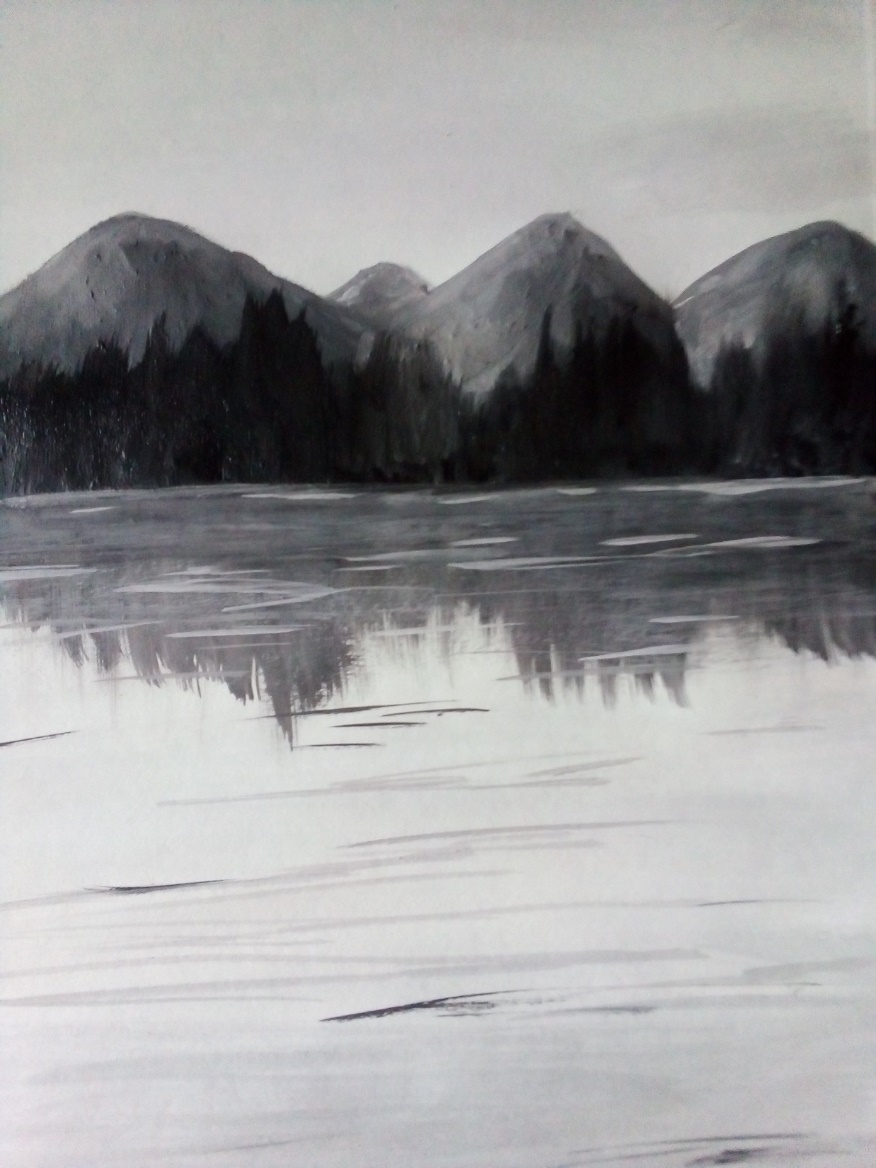 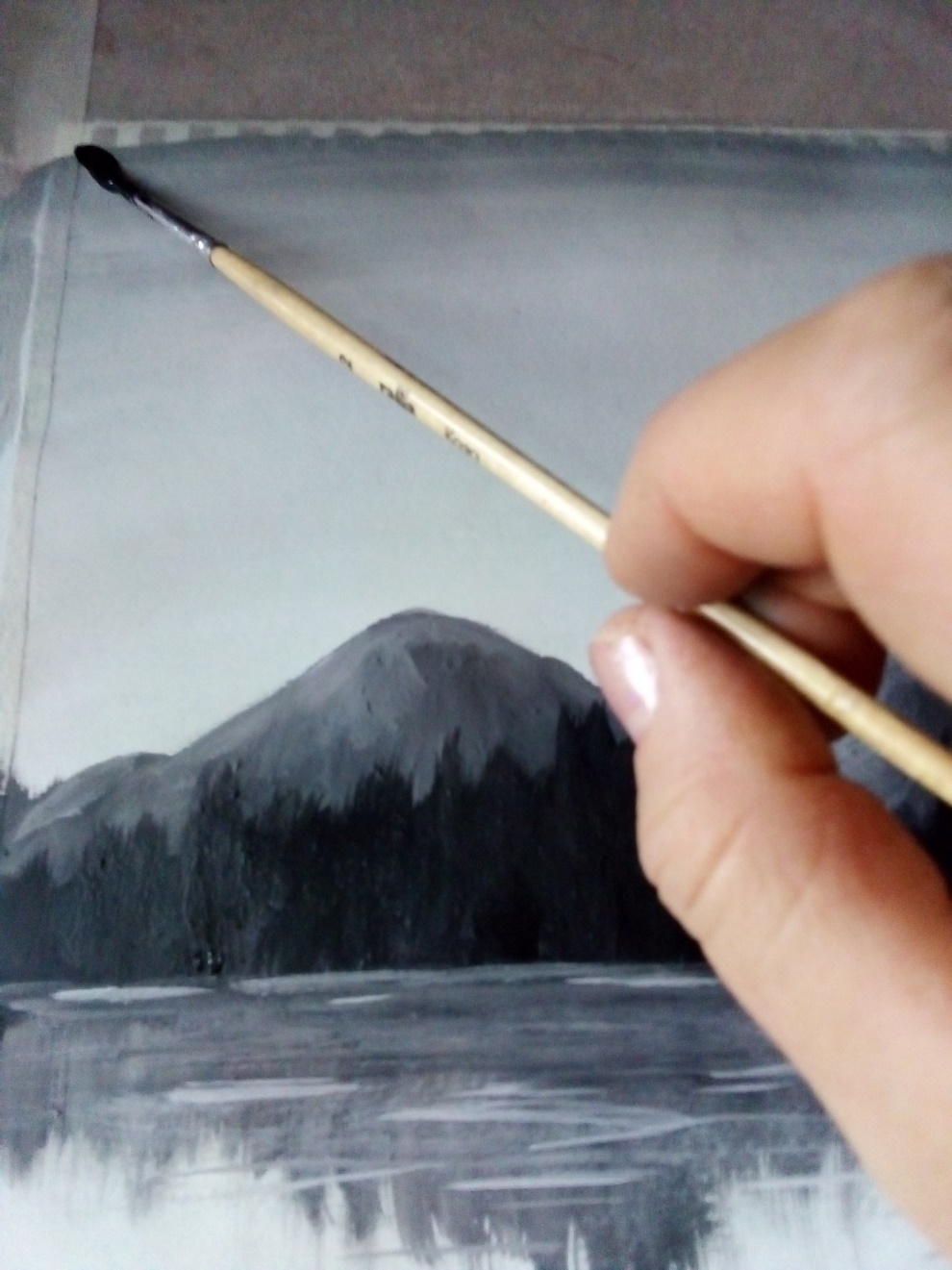 8. На тонкую кисть набираем чёрную краску. Рисуем веточку.
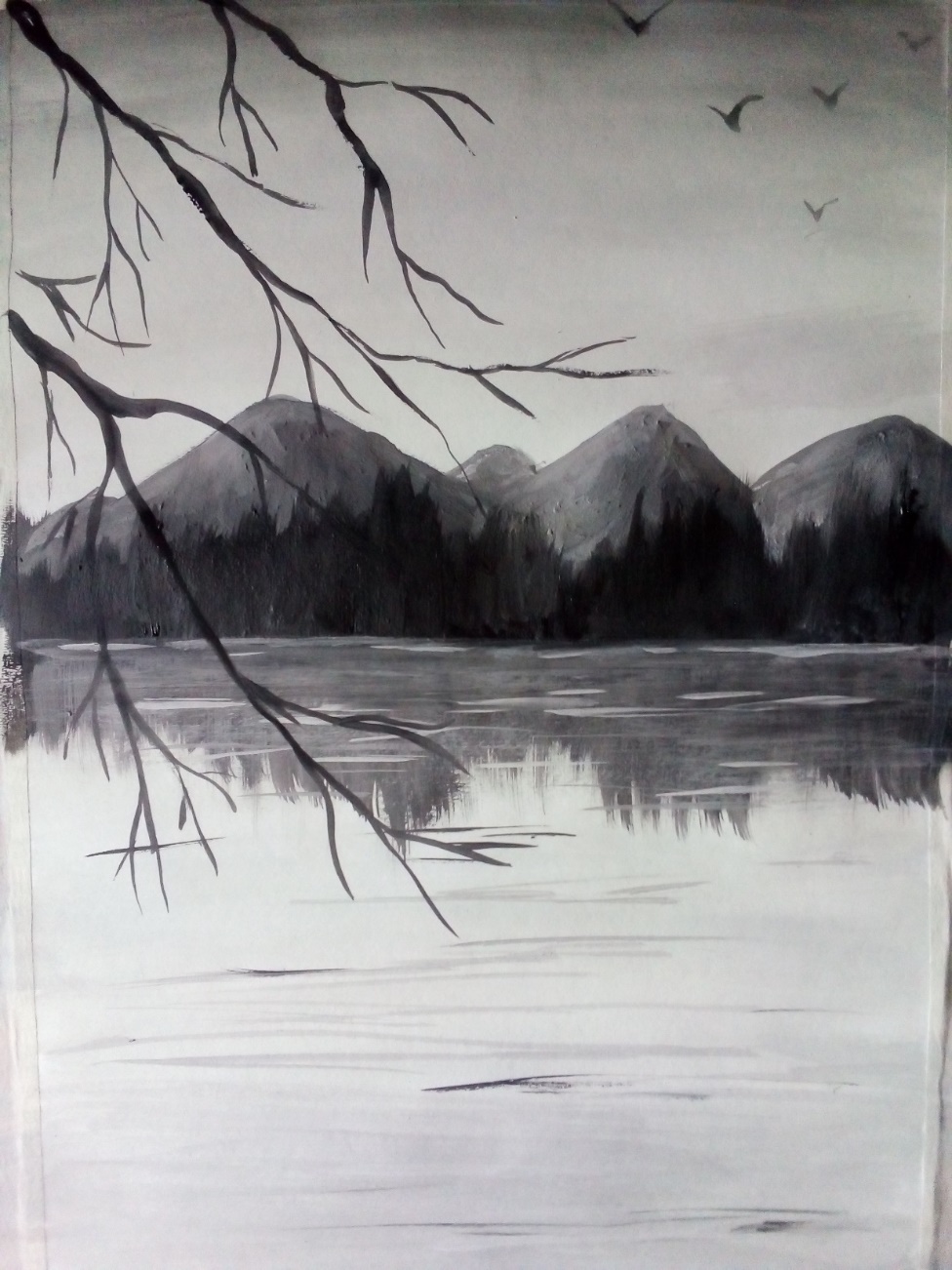 9. Скомкать лист черновика. Набрать на палитру желтый цвет и окунуть в него одной стороной комочек. Далее сделать отпечатки на ветках. Таким способом выполнить отпечатки оранжевым и красным цветами.
В нижней части листа охрой и коричневым цветом рисуем сухую траву.
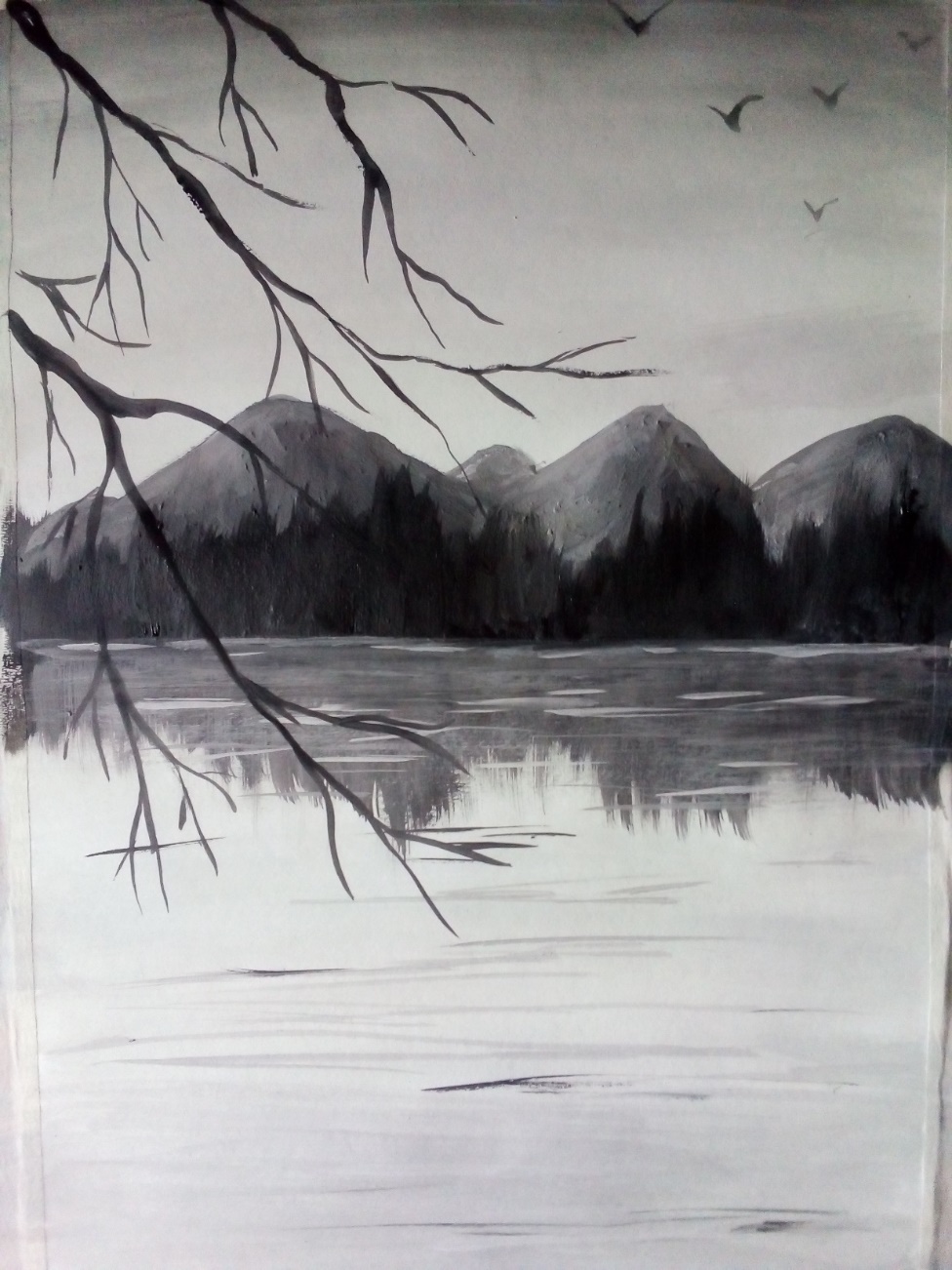 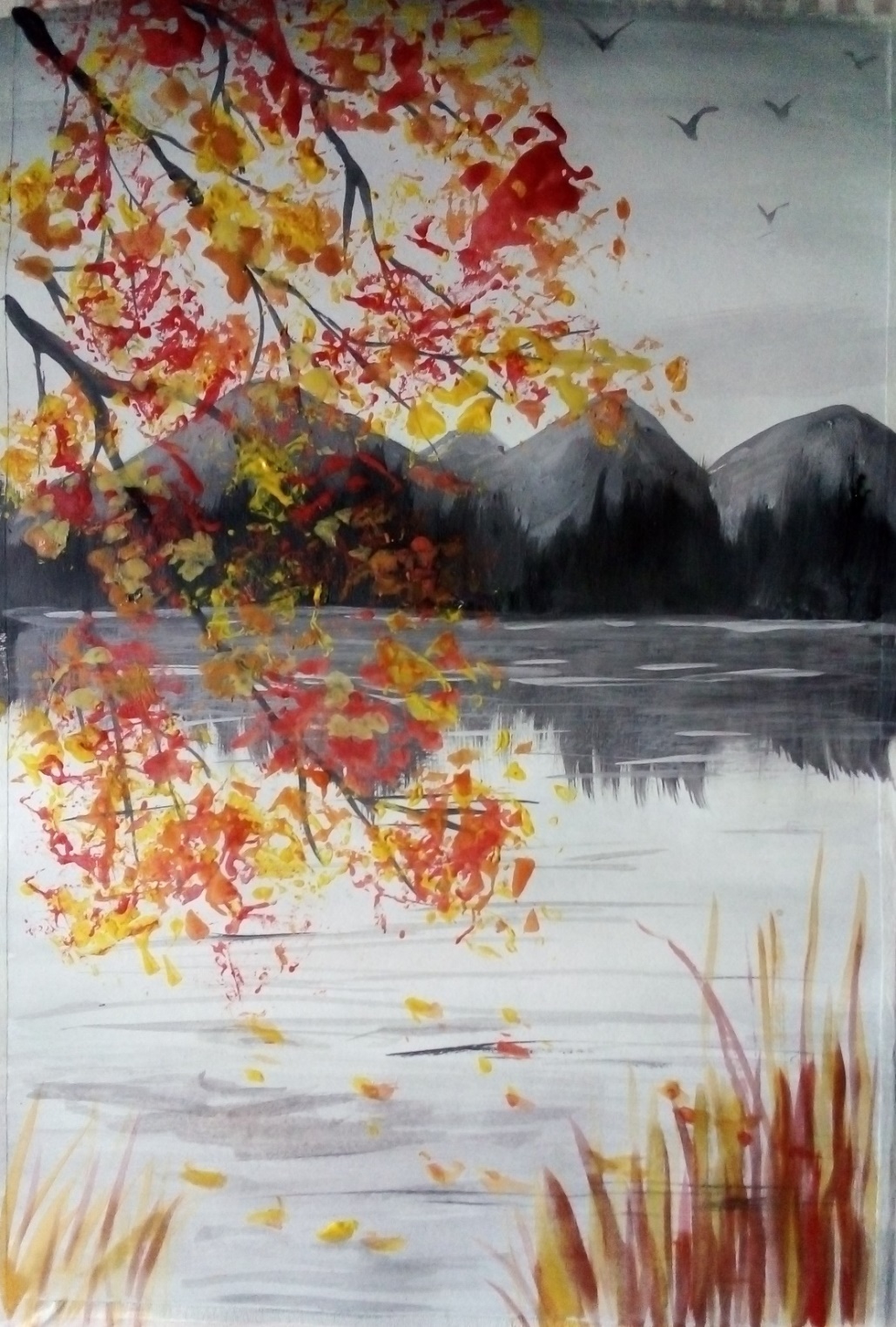 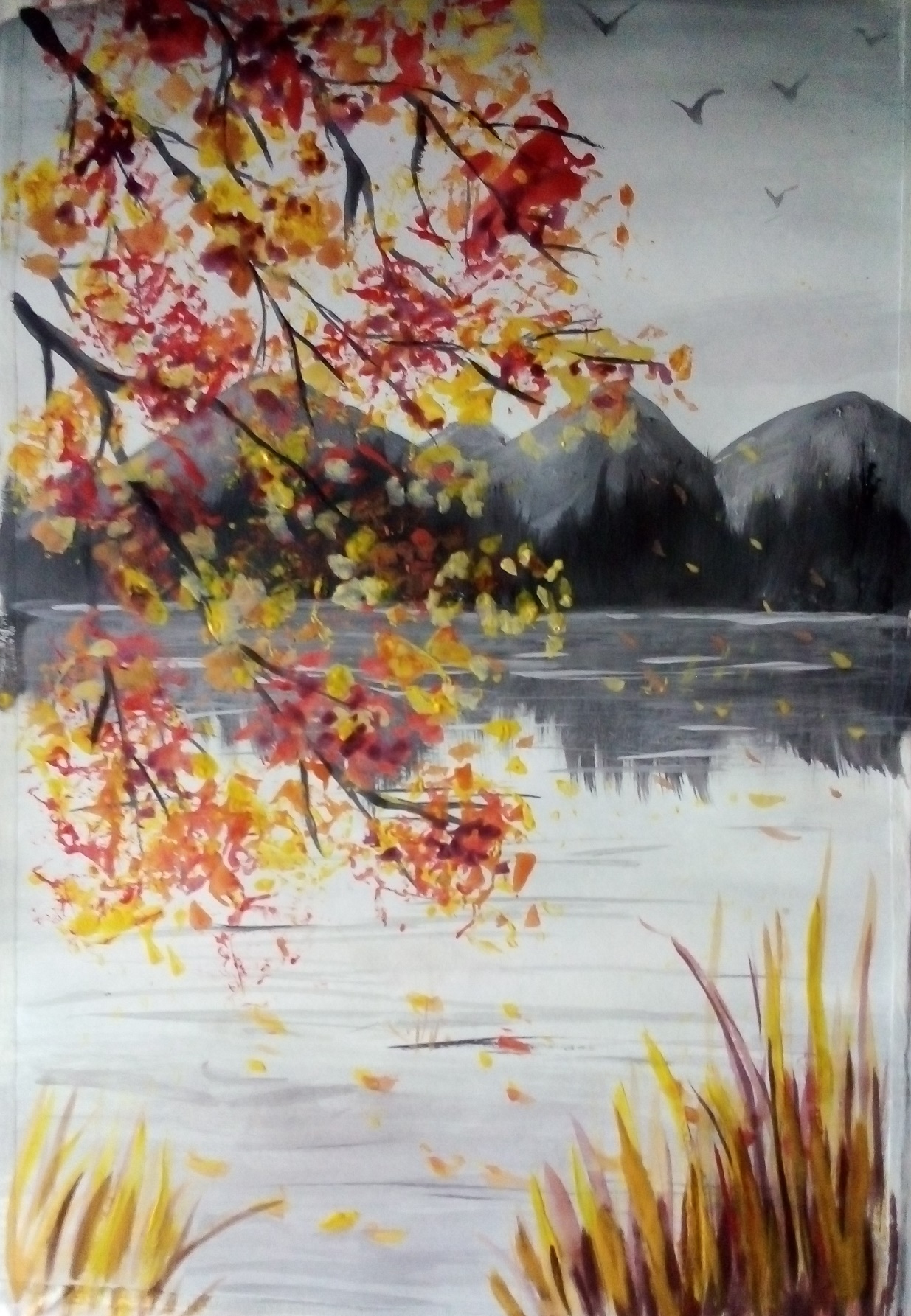 «Осенний пейзаж»
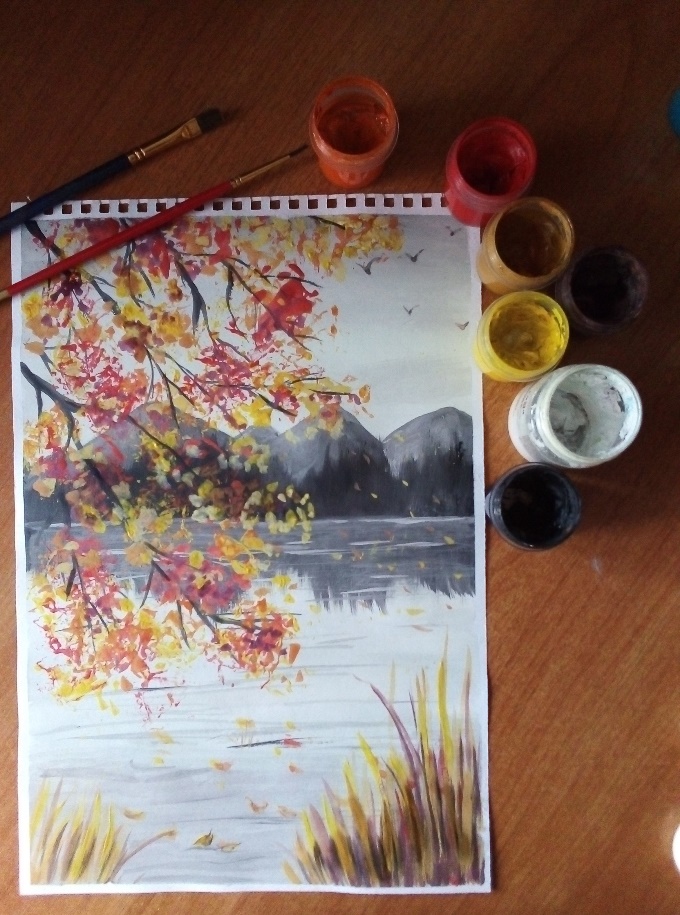